Презентация к уроку в 11 классе «Знаки препинания при цитатах»
Пицур  Т.М.,учитель МОУ СОШ №28г. Комсомольск-на-Амуре
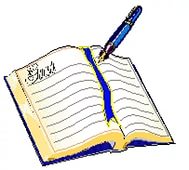 Цитатой называют чужие слова, вставленные в текст чьего-нибудь сочинения или устного сообщения.
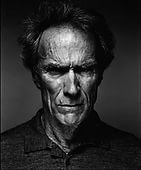 Например:

  Хороший.. . Плохой.. . Главное - у кого ружьё! 
                                                                      Клинт  Иствуд
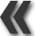 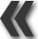 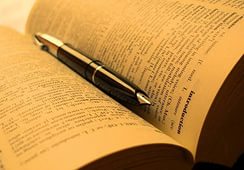 1. Если цитата является частью предложения, то она выделяется только кавычками.
И.А.Герцен писал, что     вся жизнь человечества последовательно оседала в книгах    .
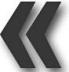 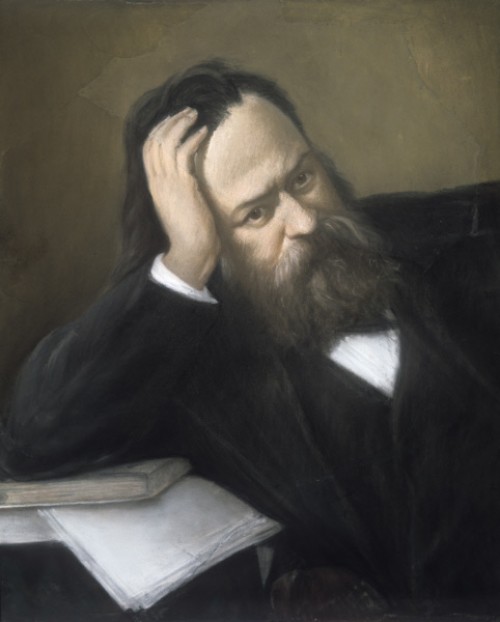 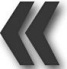 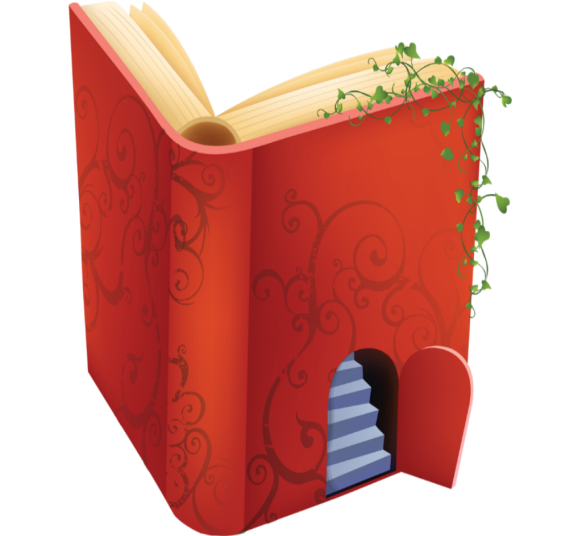 2. Если цитата представляет с собой целое предложение, то она выделяется теми же знаками , что и прямая речь.
Рассуждая о роли книги в жизни человека, В.А.Сухомлинский пишет :
    Умная, вдохновенная книга нередко решает судьбу человека    .
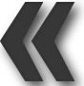 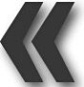 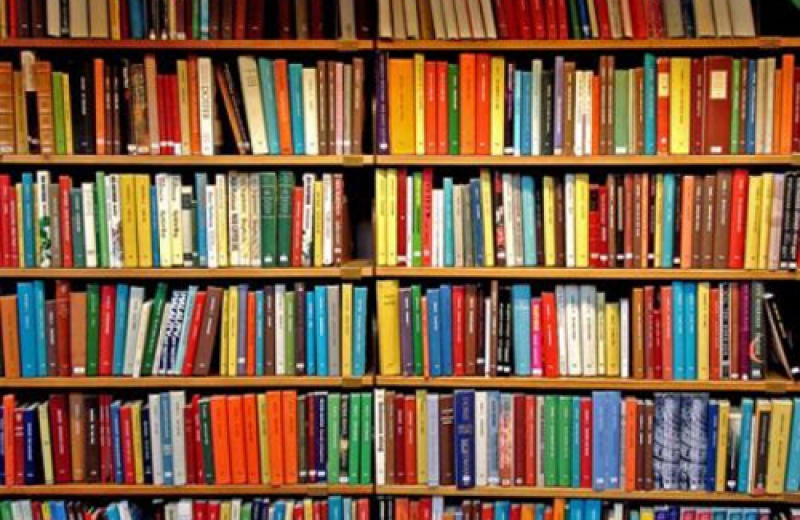 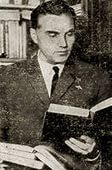 3. При цитировании стихотворного текста  с точным воспроизведением строк кавычки не ставятся.
Закрой глаза. Представь. Сейчас    родится стихИз ничего... Из звезд, обрывков разговора,Из ветра за окном, метели, снов твоих.Ты подожди чуть-чуть... Еще немного...   Скоро.                                        
Влад Снегирёв
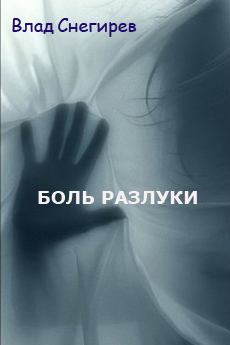 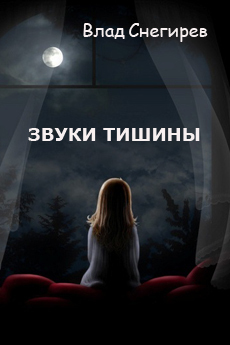 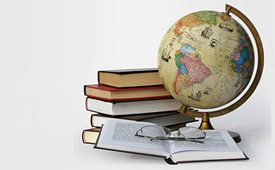 5. Если цитата приводится не полностью, то на месте пропуска ставится многоточие.
Вот как о том же самом рассуждает философ С.Г.Кара-Мурза :     Прочитать «Тараса Бульбу» или томик пословиц   сегодня не удовольствие, а лечение     .
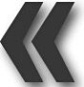 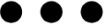 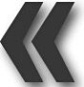 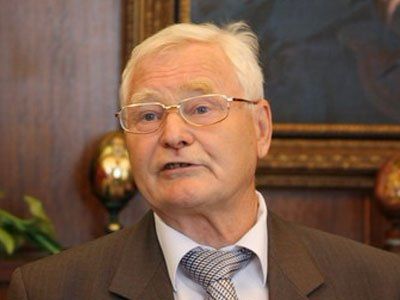 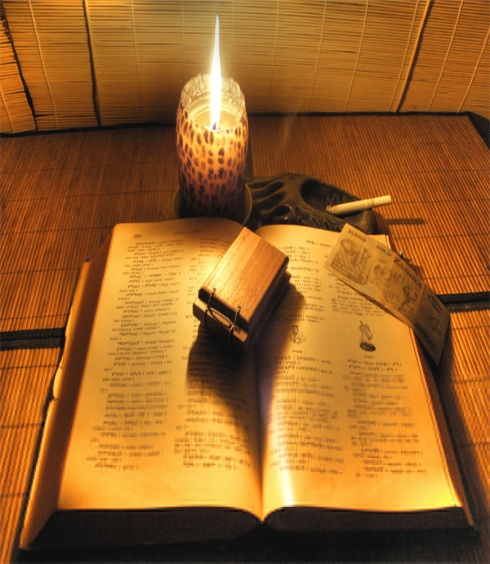 6. Эпиграфы обычно пишутся без кавычек, как правило, в правом верхнем углу, а ссылка на автора дается без скобок и помещается ниже самого эпиграфа.
Например:
                                          Хорошая книга – просто праздник.
                                                                                                                     М.Горький
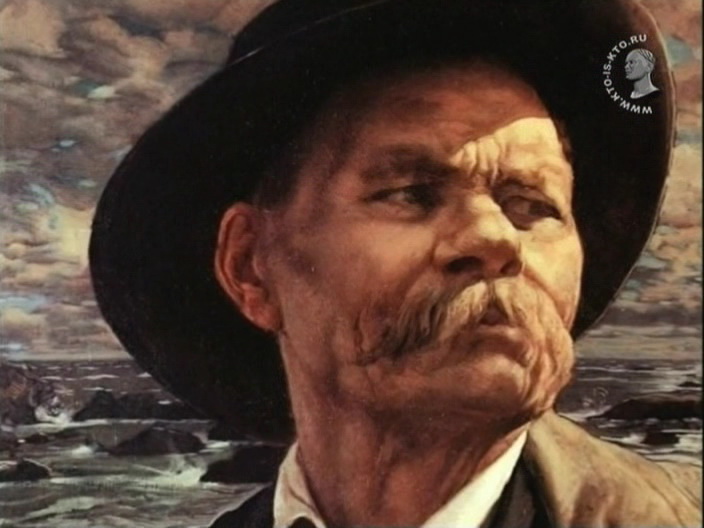 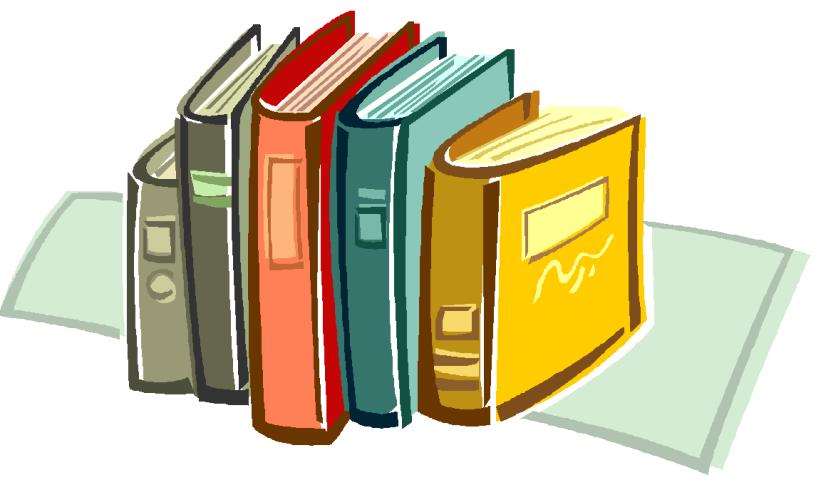 Процитируй разными способами!
Вовремя прочитанная книга – огромная удача. (П.А. Павленко, русский писатель)
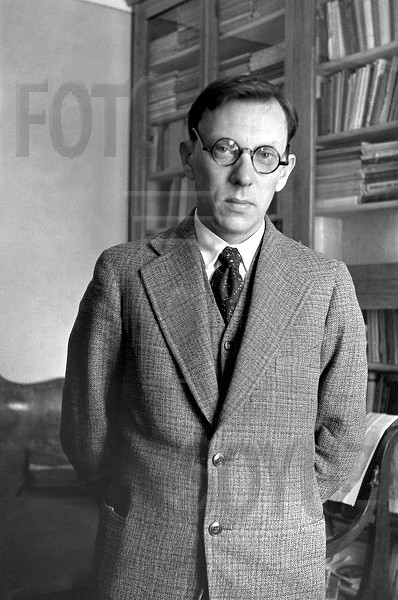 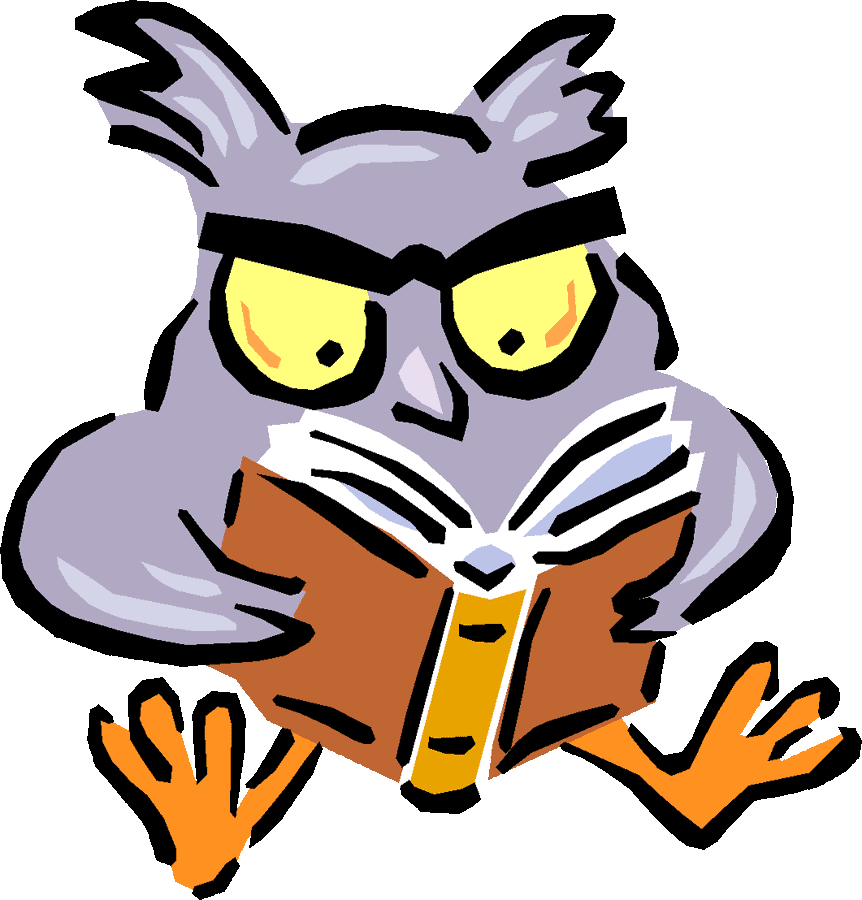 Проверяем!
П.А. Павленко, русский писатель, утверждал: «Вовремя прочитанная книга – огромная удача».
П.А. Павленко, русский писатель, считал, что «вовремя прочитанная книга – огромная удача».
П.А. Павленко, русский писатель, утверждал: «… прочитанная книга – огромная удача».
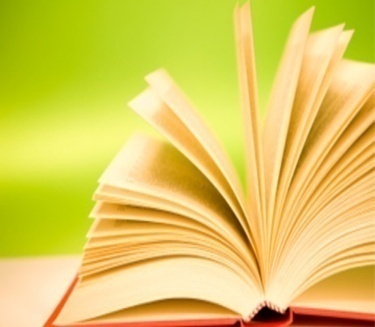 Домашнее задание
1 группа - упр. 485 (работа с литер. – критич. статьёй)
2 группа – 483 (1-3 предложения)
3 группа – подобрать материал с различными способами цитирования.
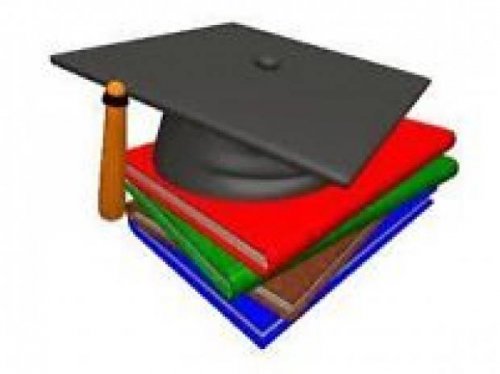 Подведём итоги
1. Что такое цитата?

2. Как в тексте оформляются цитаты?

3. Правила оформления эпиграфа
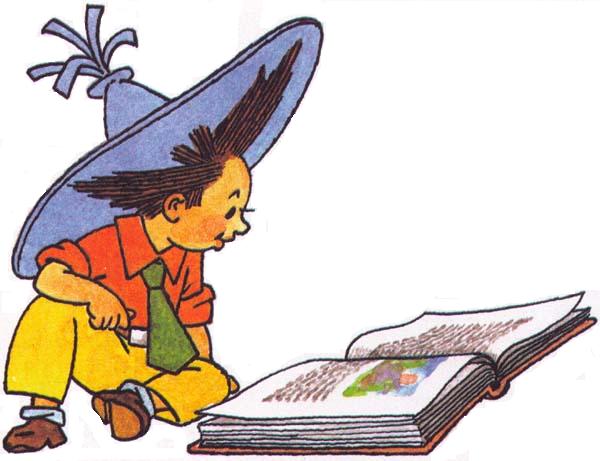 Спасибо за работу!
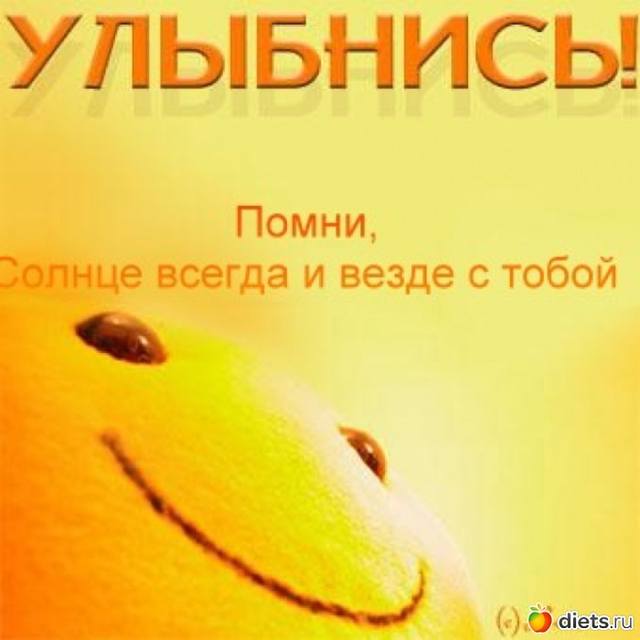